How did baseball pitchers throw so fast.
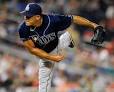 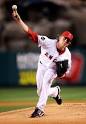 BACK HAND
TWIST HAND
OVER HAND
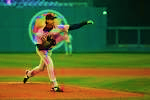 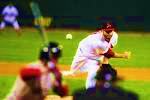 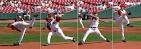 FAST   THROWS    IN     MLB.
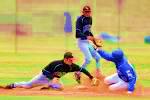 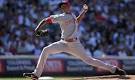 SLIDER
FAST BALL
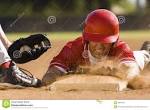 CHANGE     UP.
BASSBALL PITCHERS NEED ENOUGH HEALTHY FOOD TO THROUGH FAST IN BASEBALL.
ENERGY  IN  PITCHERS.
BASEBALL PITCHERS NEED LOTS OF PRACTICE TO THROW FAST IN MLB.
PRACTICE OF BASEBALL.
IN BASEBALL YOU NEED TO BE 1 2 INCHES TO THROW THE BALL.
Width  TO THROW
IN BASEBALL PITCHERS NEED TO DO A BACK STANS.
BASEBALL STANS
THIS IS THE END OF THIS  pptx
THE END